Бюджет Балко-Грузскогосельского поселения Егорлыкского районана 2019 год и на плановый период 2020 и 2021 годов!
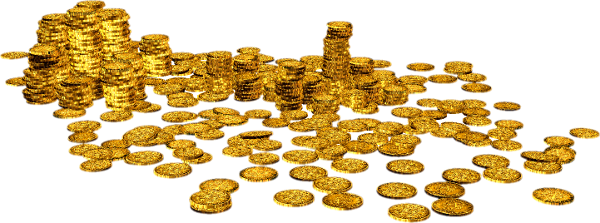 Бюджетном послании Президента Российской Федерации
Прогнозе социально-экономического развития Балко-Грузского сельского поселения
Составление проекта бюджета основывается на:
Муниципальных программах Балко-Грузского сельского поселения
Основных направлениях бюджетной политики и основных направлений налоговой политики
Основные характеристики бюджета тыс. рублей 
на 2019 год и плановый период 2020 и 2021 годов.
Структура доходов
 на 2019г
СТРУКТУРА НАЛОГОВЫХ ДОХОДОВ БЮДЖЕТА
СТРУКТУРА НЕНАЛОГОВЫХ ДОХОДОВ БЮДЖЕТА
РАСХОДЫ ПО РАЗДЕЛАМ 
БЮДЖЕТНОЙ КЛАССИФИКАЦИИ
Расходы бюджета, формируемые в рамках муниципальных 
программ и непрограммные расходы 
Балко-Грузского сельского поселения
 на 2019 год.
9916,3 тыс. руб.
 расходы бюджета формируемые в рамках муниципальных программ
445,3 тыс. руб. непрограммные расходы
Муниципальные программы бюджета 
Балко-Грузского сельского поселения на 2019 год и плановый период 2020 и 2021 годов.
КУЛЬТУРА, КИНЕМАТОГРАФИЯ.
Основными направлениями расходов в области культуры является финансовое обеспечение выполнения муниципального задания.
МБУК БГСП
 «Луначарский СДК»
3696,8 тыс. руб.
Иные межбюджетные трансферты, предоставляемые из бюджета
 Балко-Грузского сельского поселения бюджету Егорлыкского района.
Субвенции предоставленные бюджету Балко-Грузского сельского поселения из областного бюджета.